общение
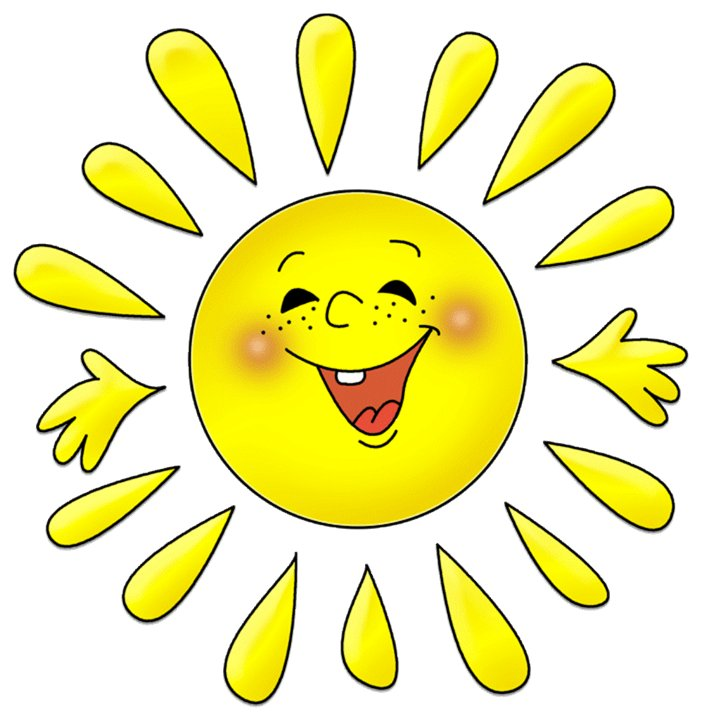 дружба
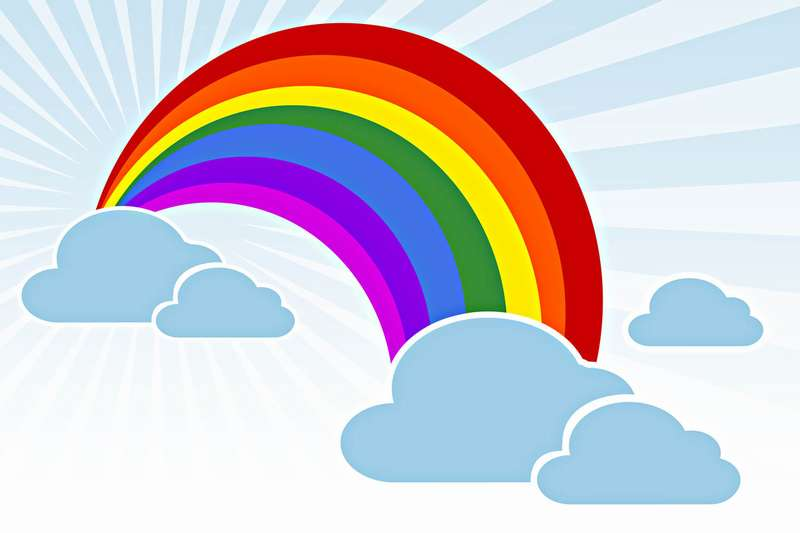 спорт
музыка
З
Н
И
успех
Ж
Ь
будущее
ГАРМОНИЯ  В МИРЕ!
любовь
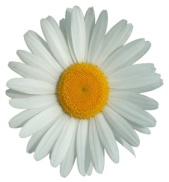 семья
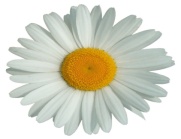 счастье
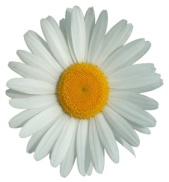 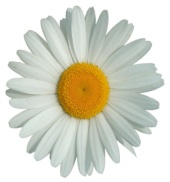 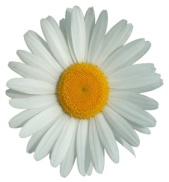 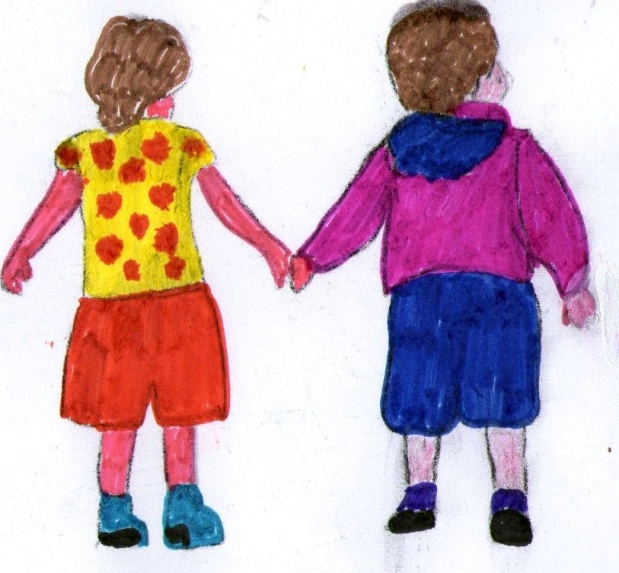 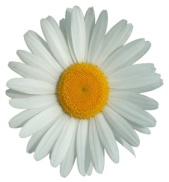 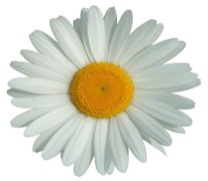 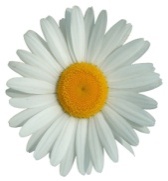 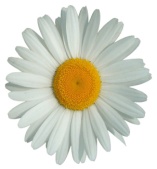 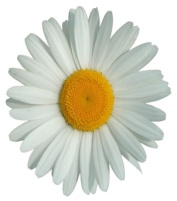 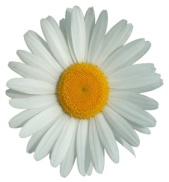 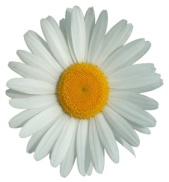 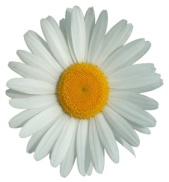 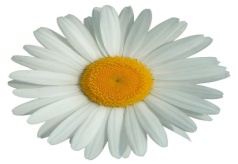 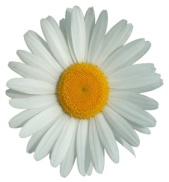 В СЧАСТЛИВОЙ ЖИЗНИ НЕТ МЕСТА НАРКОТИКАМ!